High Level applications development status
H. Guler for the ThomX commissioning group
Motivations/Goals
General machine startup strategy 
General machine control strategy 
Provide tools for Linac commissioning (TL-LE)
On top of Tango Tools 
Give an alternative to basic Atkpanels 
Combined information
 Modified information (fitting, calculations, etc )
Strategy for measurements types 
Strategy for data taking 
Strategy for publications on eLog (visible from outside LAL)
Interlock management 
General pane (+ Tango tools)
2
Some basic rules
Knowledge / basic understanding of TANGO (Training at control room)
Interfaces to be implemented by using MATLAB (MML) and / or directly using Python (Taurus, …)
High level interfaces design should be done by machine experts and could evolve 
Periods of training and development is necessary
Easy installation, versioning, and user manuals are needed   
General single common scripts for raw signal analysis : 
Beam charge extraction (from Wavecatcher)
YAG : Spot analysis tool (extract size, position, … ) 
BPMs … 
Physical variables (Calibrations, Twiss parameters, …) coming from calculation should be included in Tango DS 
No differences for same variable should appear in different IHM 
Single programing language is not mandatory (MATLAB, Python)
Matlab : Tango-binding 
Python : PyTango
3
Hardware 6
Hardware 2
Hardware 1
Hardware 3
Hardware 4
Hardware 5
________________TANGO _______________
Data : access data, contrôle timouts, save data etc : 
PyTango  / MatLab-Tango binding
Interfaces : IHM (contrôle equipment, show data, …)
Python (Taurus, PyQt, ..) – MatLab (MML) – Labview - Java
Saved data
Write to eLog
Manage machine alarms
4
From simulation to first tests
Linux platform (tango-util2) deployed with TANGO9 and simulation Ds 
Python software could generate sim-Ds from Ds
Magnets + Cycling Ds
Libera, RedPytaya 


During commissioning : Development could be done on sim-Ds
Simulator-DS functionality still to be understood 


Repository process will be used 
Git / GitLab  
Keep development history : nothing lost / improve efficiency 
Cross check : each modification should be approved by other developer
5
[Speaker Notes: Utills pour les tests]
Linac commisioning needs
IHM to startup all the Linac sub-systems 
General startup IHM 
IHM to monitor the machine status 
Simple general status manager 
Quickly see equipment with problems (Green vs Red color in IHM)
tools to control the beam and to tune the machine
Algorithms which combines diagnostics and accelerator parameters 
data saving strategy 
All data from different measurements 
Quick analysis tools / environment  improve decision quality during shifts
Offline analysis  easily retrieve and analyze data 
easy reporting 
Elog : tools to automatically (or not) save needed data
6
Linac commissioning : basic objects
7
Linac commissioning : machine tuning
Use of scans / measurements : 
Algorithms to be called inside IHMs 
Examples : 
Charge vs Phase
Charge vs solenoid current 
Dedicated IHM for Diagnostics should contain : 
Measurement selection 
Which includes list of variables that should be saved 
Includes measurement parameters to be set to the algorithm 
Button to send analysis to eLog  Template to be prepared 
Prepare tango-device with list of variables to be saved (calibrations, …)
8
Linac commissioning : Equipment interfaces
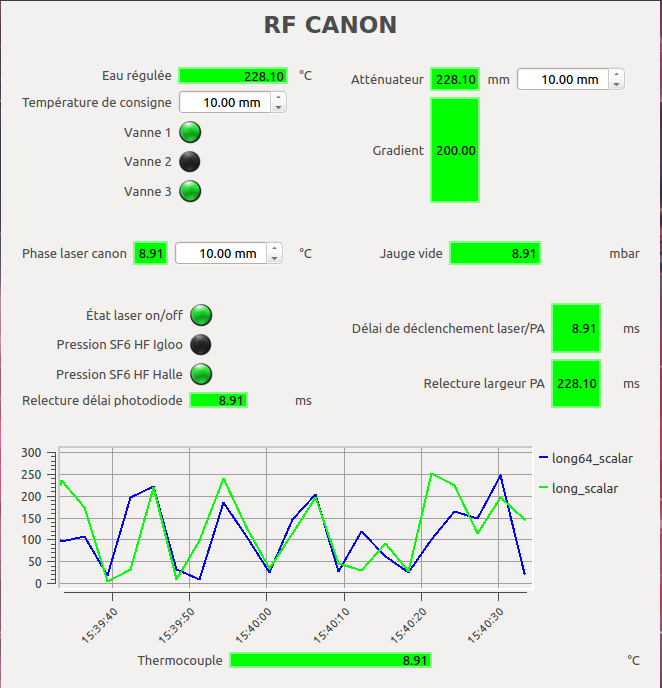 RF-GUN
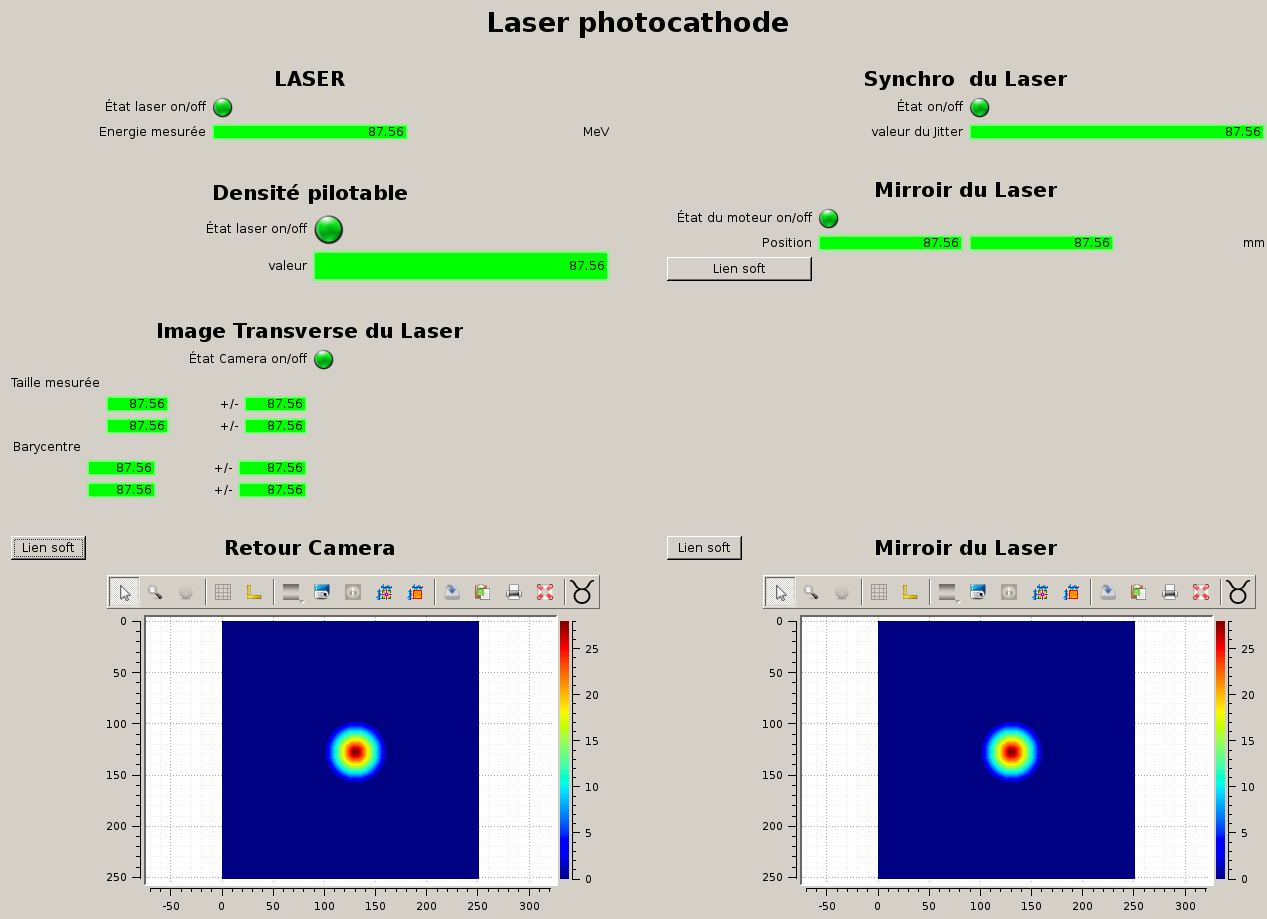 LASER
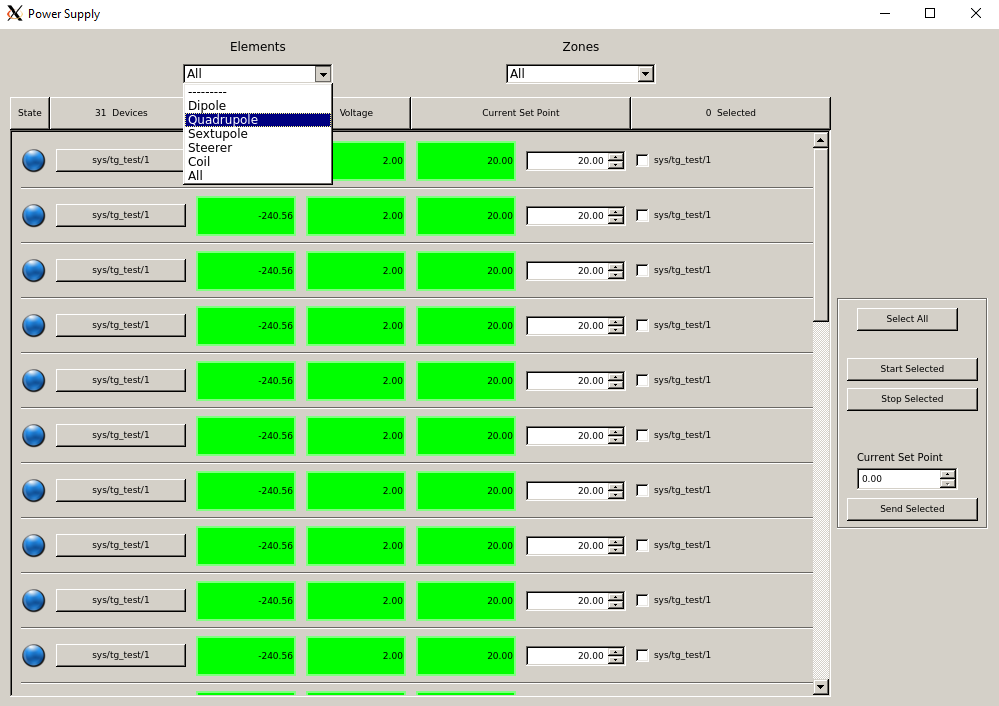 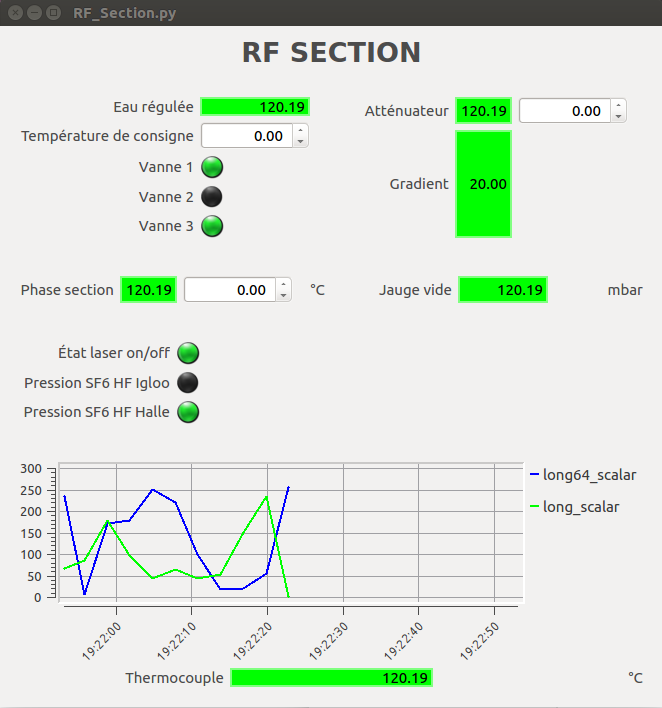 Magnets 
powersupply
RF-Section
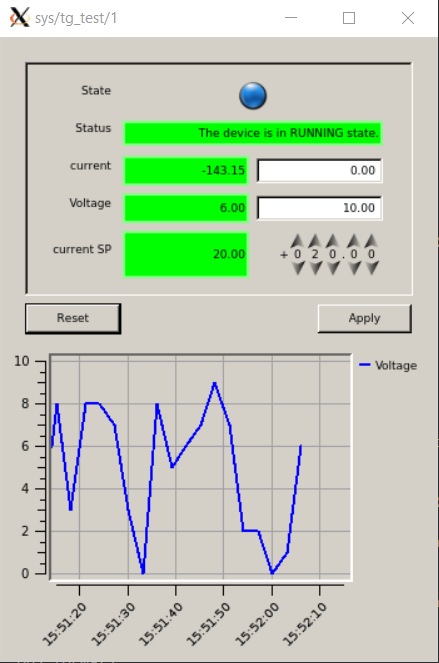 9
Linac commissioning : Equipment interfaces
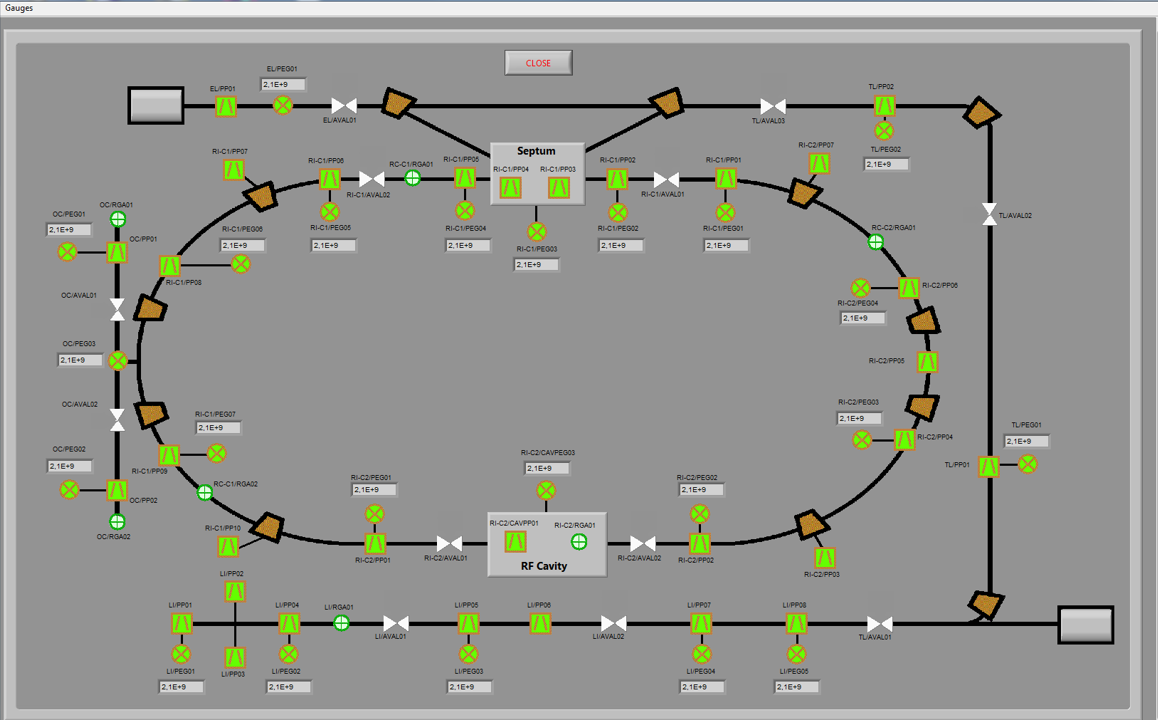 ICEPAP Wheel 
supervision
Vacuum IHM
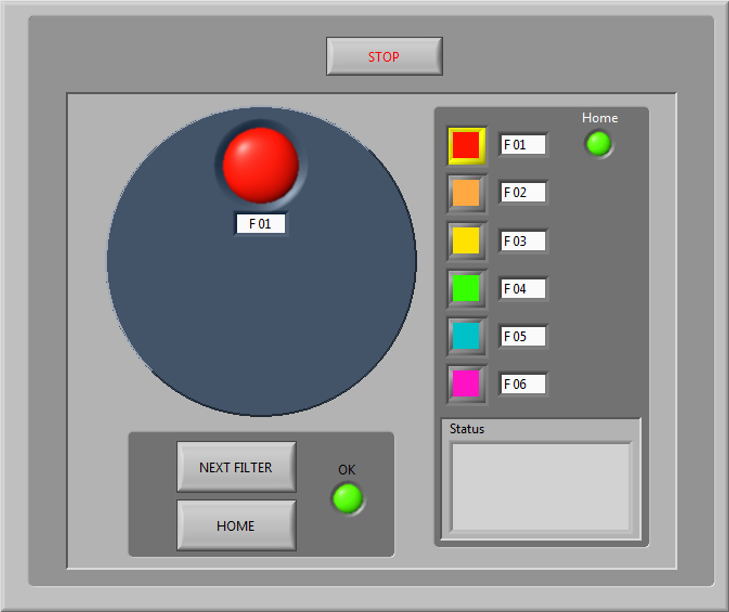 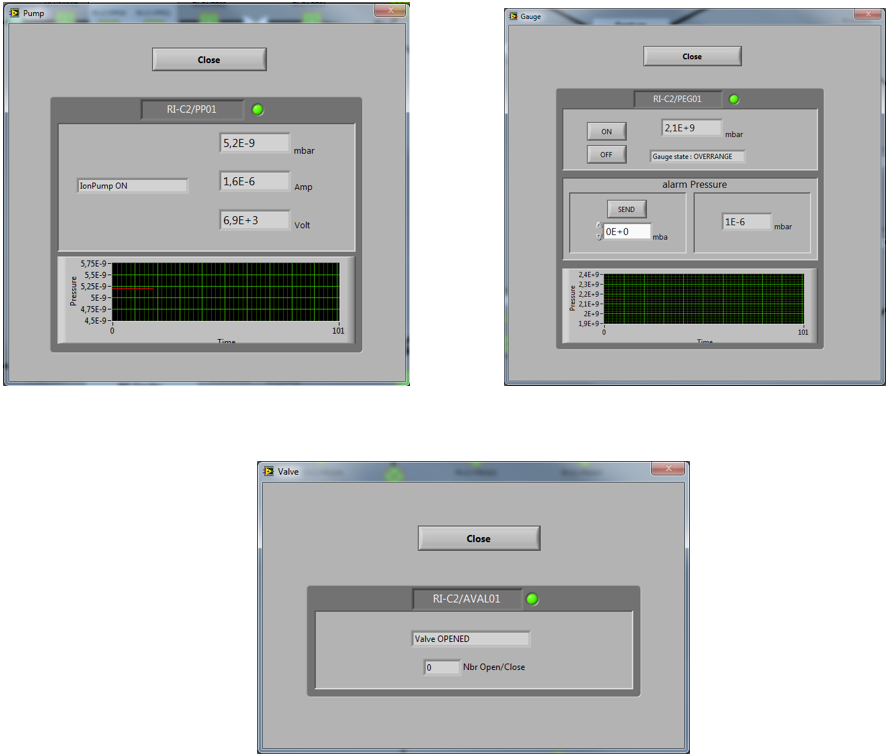 10
Linac commissioning : Equipment interfaces
11
Need for trend plots : easy to compute and very useful
12
Interfaces needed for beam tuning for single pass (Linac-TL-EL)
Example of interface @CLEAR 
Choose screen 
Measure beam spot size, position 
Plots trends 
Get beam charge / position  at different locations
Plot trends
During the Linac + TL + EL commissioning 
To help the beam tuning
Useful for beam alignment 
Follow trends for ICT, BPMs 
For example Trend of the beam charge / position
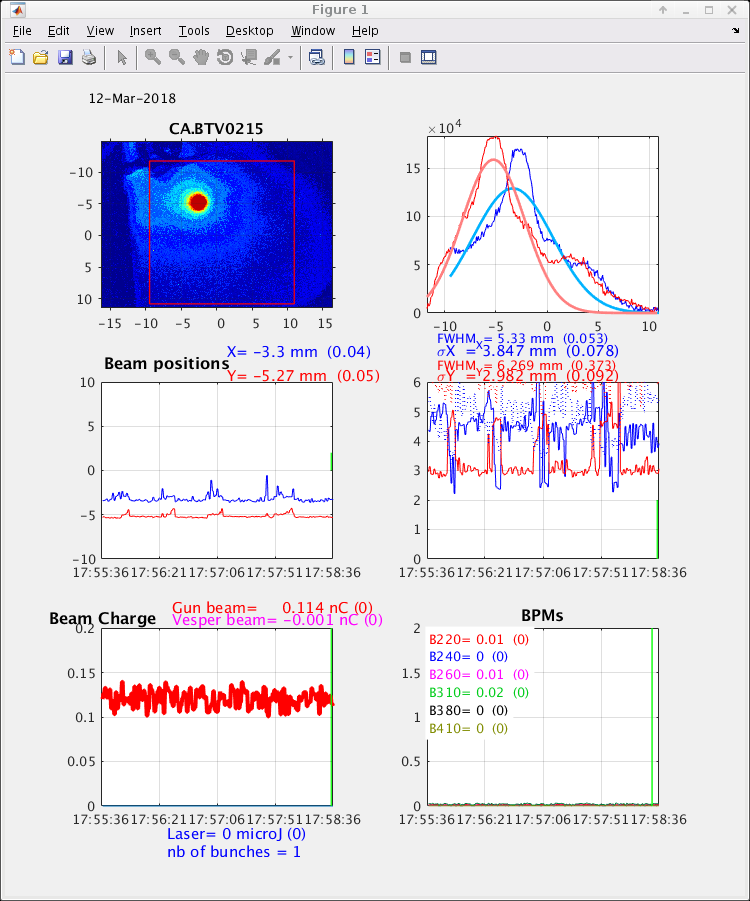 Example of interface used at PHIL
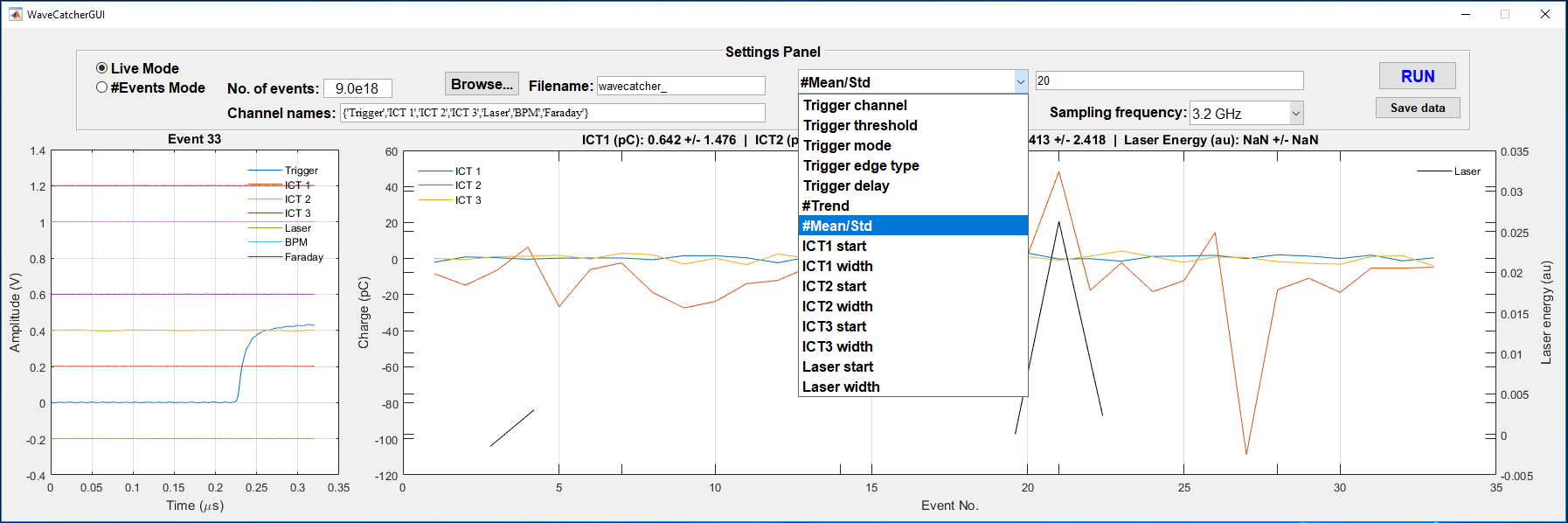 Taurus provide Taurustrend, taurusplot, taurusform …
13
Trend plots for vacuum
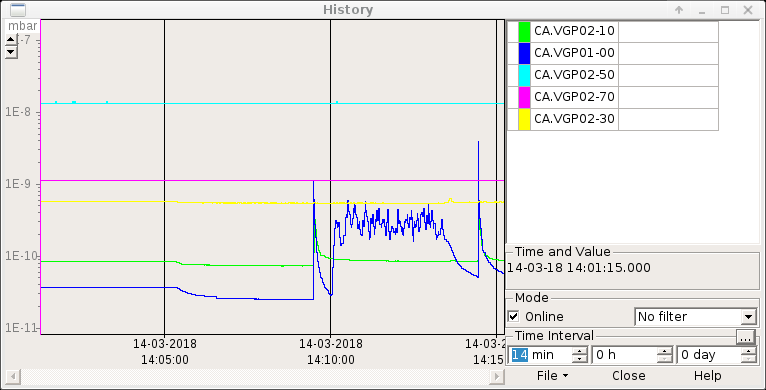 During RF conditioning for RF-Gun or Linac Section. 
Very useful for conditioning
14
Scan measurements : To be adapted for ThomX
15
Example of Scan interfaces to be included in MML   Charge phase scan (from CLEAR)
Script to adapt for ThomX (could be done in MML or Taurus )
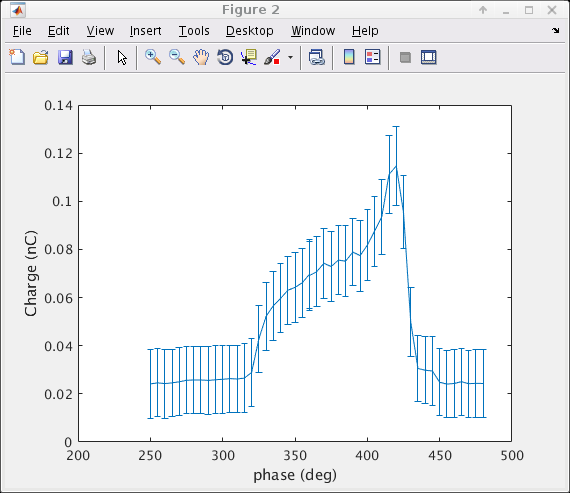 16
Example scan for energie steerer
17
Example of solenoide scan
18
Interface with RF-Signals
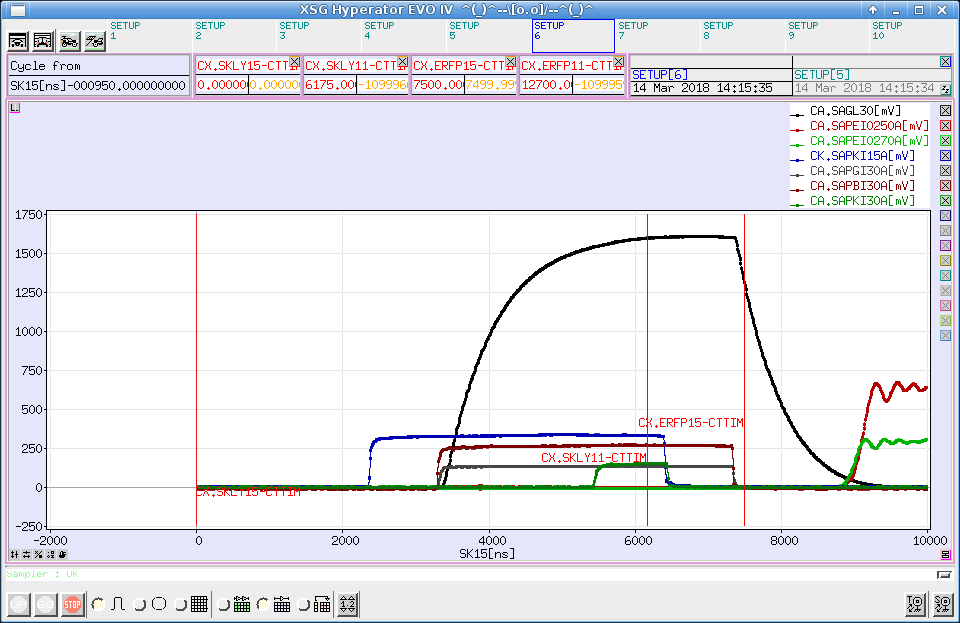 Could be very useful to understand the Timing status
Need to keep the possibility to access the analog  signals (scope)
19
Interfaces roadmap : commisioning
Interface for Linac commissioning are essential for commissioning 
Equipment startup
Monitor equipment 
Tune the machine  : 
Strategy for the data  
Set of Algorithms and use of dedicated tango variable
Collaborative future development in the ThomX control room 
By training and working together IHM would change, adapt to our usage
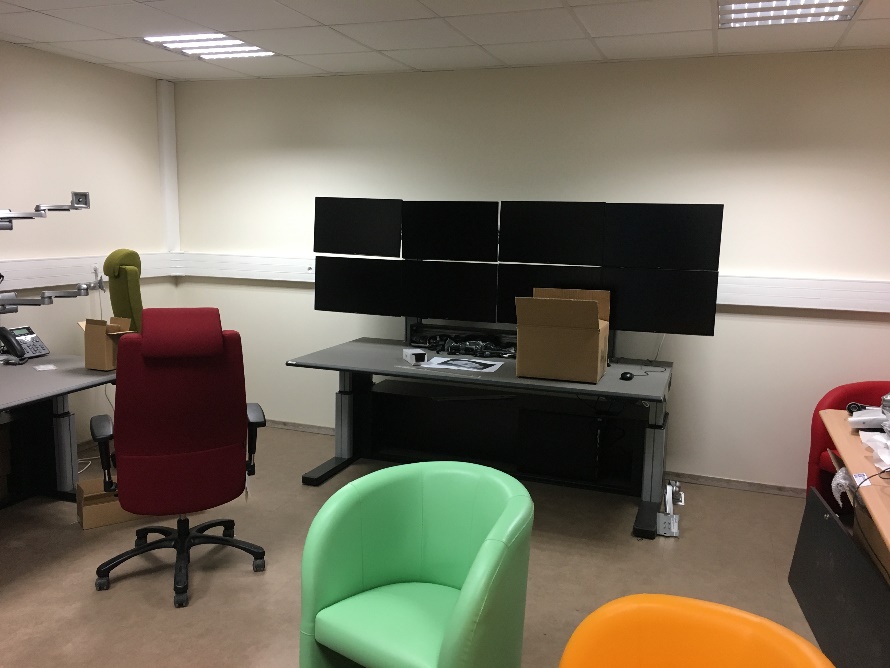 20